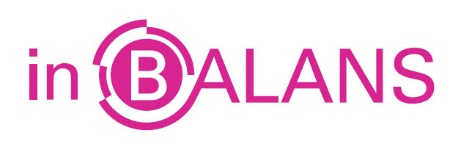 Brandverzekering
Verzekering tegen de schade ontstaan door brand.
                                  De verzekeraar eist vaak 					  middelen van de verzekerde 				  om schade door brand te 					  voorkomen of te beperken.
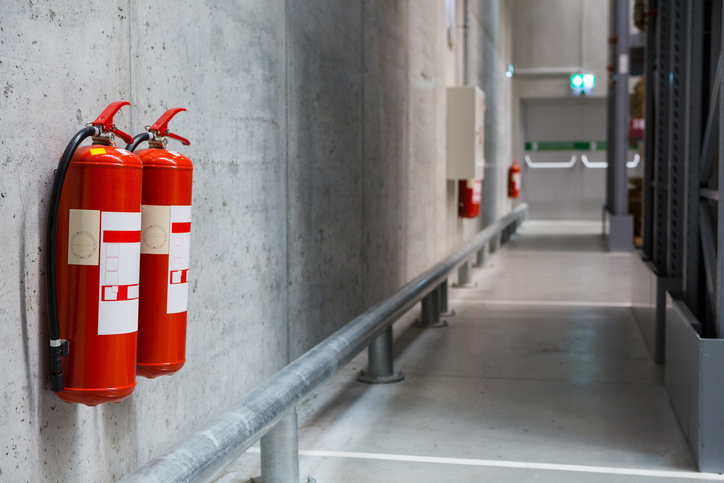 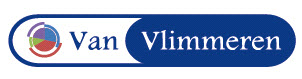 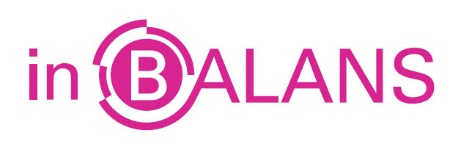 Transportverzekering
Verzekering tegen de schade ontstaan tijdens het transport van goederen.
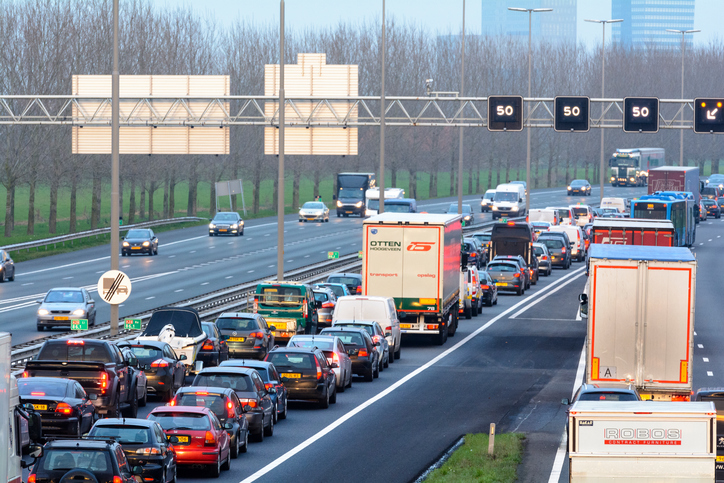 Een ongeluk kan tot file leiden en ook dat geeft schade. Toch is schade door files niet verzekerd.
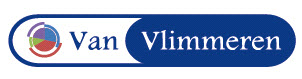 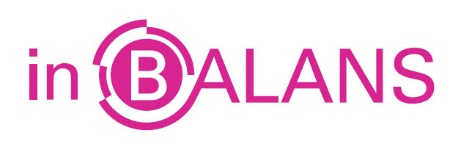 Imaginaire winst
Te verwachten winst op goederen, die verloren gaat als de goederen door schade waardeloos worden.
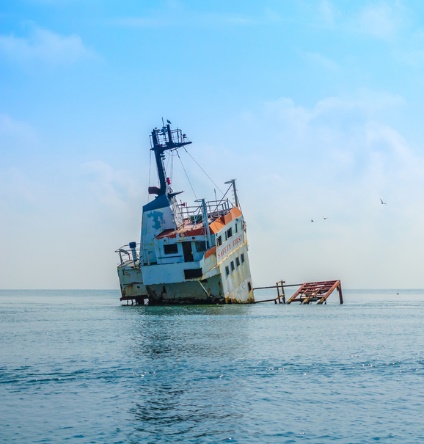 De vracht aan boord zal niet veel meer opbrengen.
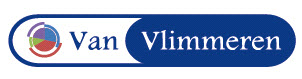 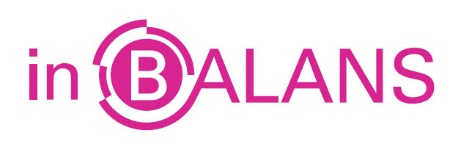 Bedrijfsschadeverzekering
Verzekering tegen de schade ontstaan door tijdelijke stilstand van een bedrijf door brand, stormschade enzovoort.
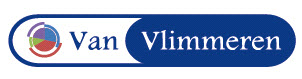 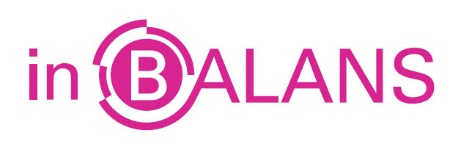 Kredietverzekering
Verzekering tegen de schade ontstaan 
door het niet kunnen innen van uitstaande vorderingen.
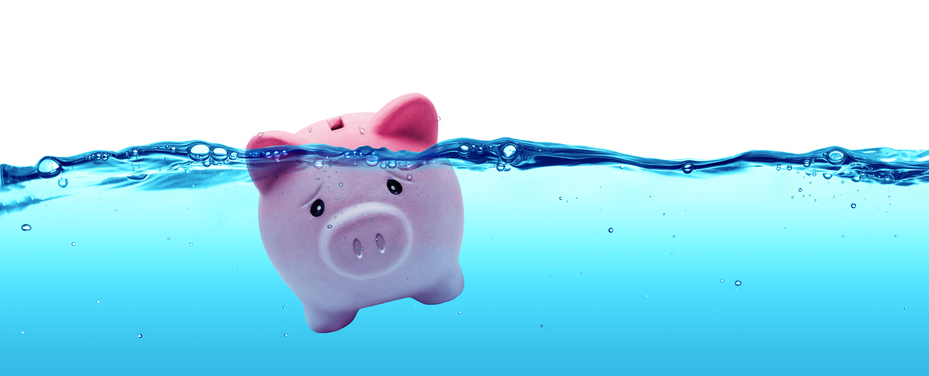 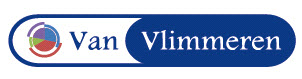 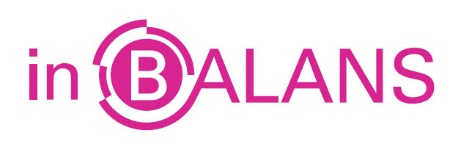 Kredietlimiet
Maximum kredietbedrag waarvoor de kredietverzekeraar garant staat.
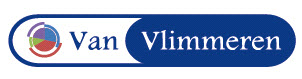 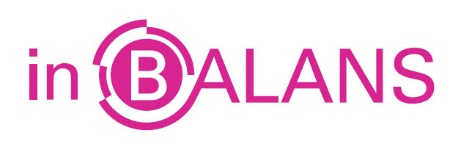 Exportkredietverzekering
Verzekering tegen de schade door het niet kunnen innen van uitstaande vorderingen bij afnemers in het buitenland.
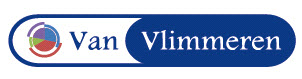 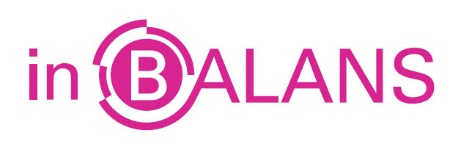 Commercieel risico bij exportkredietverzekering
Risico voor een onderneming/exporteur dat de onderneming/importeur niet betaalt door de schuld van laatstgenoemde.
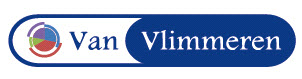 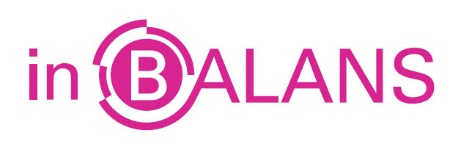 Politiek risico bij exportkredietverzekering
Risico voor een onderneming/exporteur dat de onderneming/importeur niet betaalt door de 
schuld van de overheid in het importland.
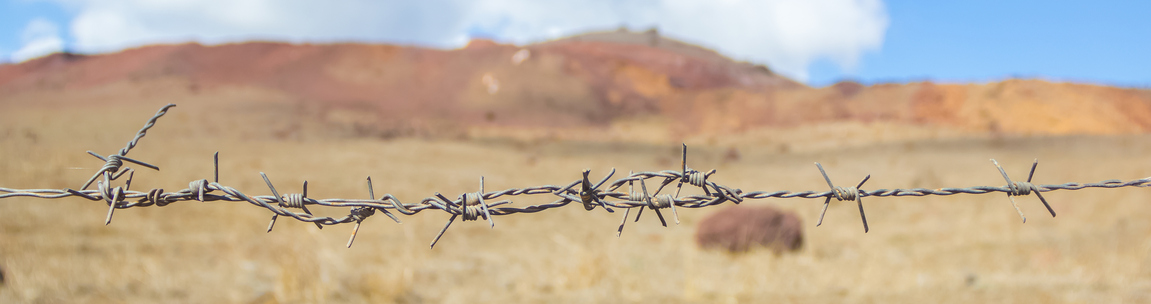 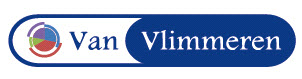 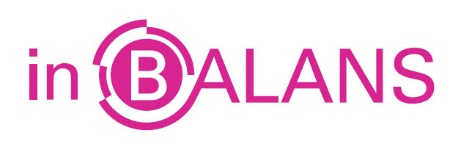 Herverzekeren
Het opnieuw geheel of gedeeltelijk verzekeren van een door een verzekeraar afgesloten verzekering.
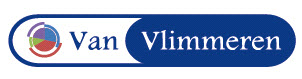 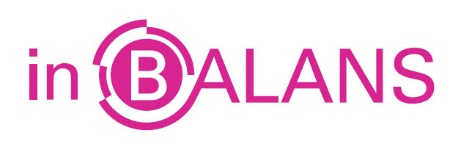 Productaansprakelijkheidsverzekering
Verzekering tegen de schade 
die kan ontstaan door het 
gebruik van een bepaald 
product.
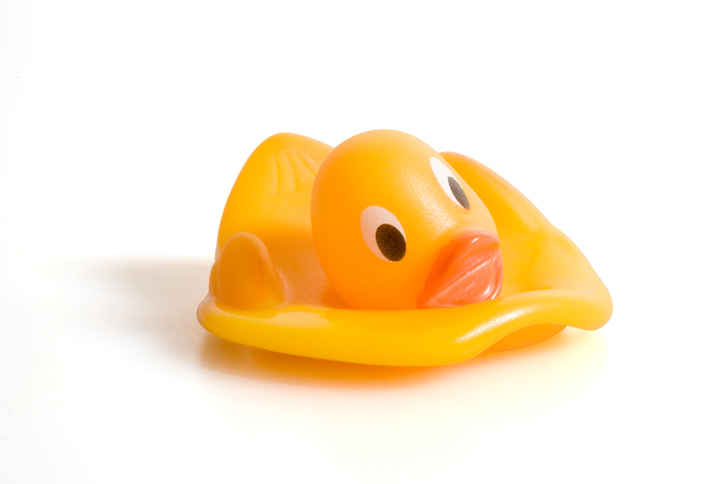 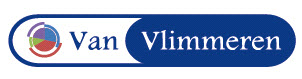 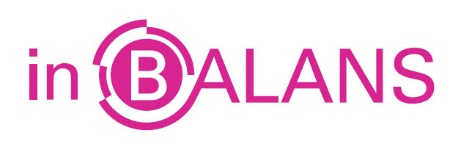 Wettelijke aansprakelijkheidsverzekering
Verzekering tegen de schade die een persoon kan toebrengen aan een andere persoon of een zaak van een andere persoon.
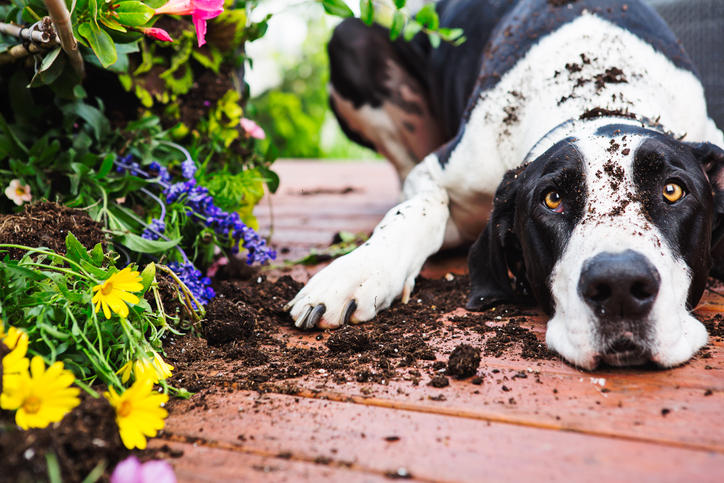 Dit vinden de meeste buren niet leuk.
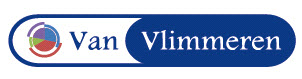 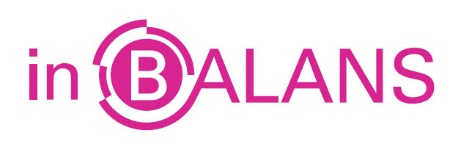 Rechtsbijstandverzekering
Verzekering waarbij de verzekeraar een persoon of een onderneming bijstaat bij juridische geschillen.
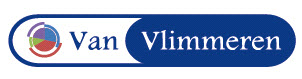 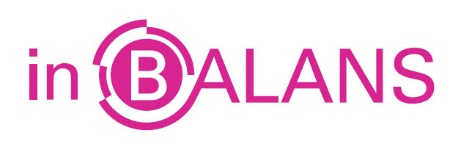 Nodige gegevens schade-uitkering
Schadebedrag (waarde van de goederen die verloren zijn gegaan), gezonde waarde (waarde van alle verzekerde goederen op het moment juist voordat de schade ontstaat) en verzekerde som.
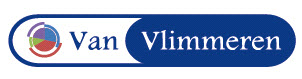 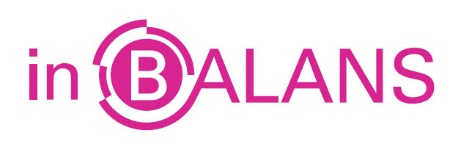 Verzekeringsbreuk
Verhouding tussen de verzekerde som en de gezonde waarde.
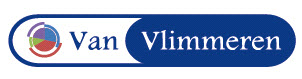 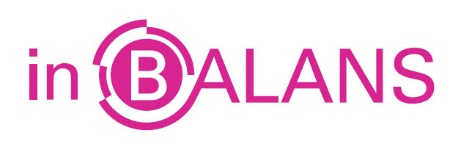 Schade-uitkering
Uitkomst van de vermenigvuldiging van verzekeringsbreuk en schadebedrag.
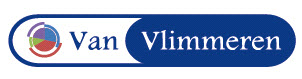 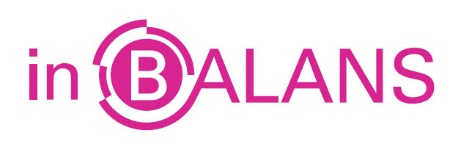 Oververzekering
Verzekering waarbij de verzekerde som hoger is dan de gezonde waarde.
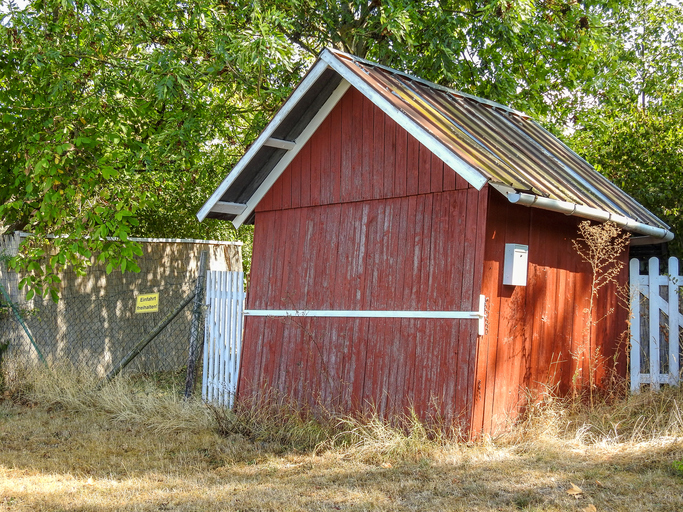 Al verzeker je het schuurtje voor een paar miljoen, daardoor wordt het niet meer waard.
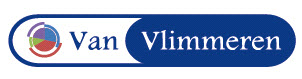 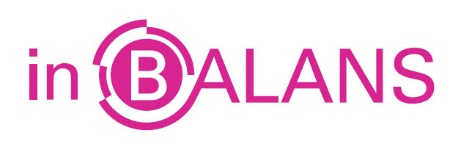 Onderverzekering
Verzekering waarbij de verzekerde som lager is dan de gezonde waarde.
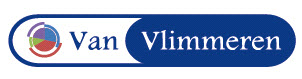 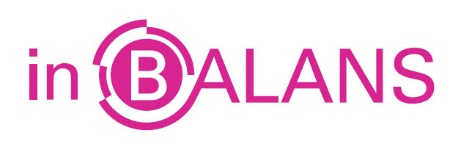 Onderverzekeringsbreuk
Verzekeringsbreuk met een uitkomst lager dan 1.
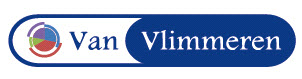 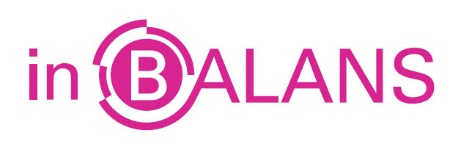 Premier-risqueverzekering
Verzekering waarbij – ondanks onderverzekering – geleden schade geheel wordt uitgekeerd, met als maximum de verzekerde som.
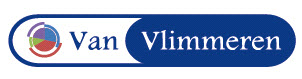